Silverstein JR, Katritsis DG, Josephson ME
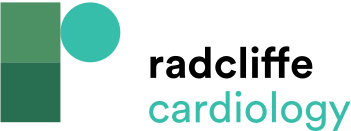 Table 2: Current Guidelines for Primary Prevention Internal Cardioverter Defibrillator Implantation
Citation: Arrhythmia & Electrophysiology Review 2012;1(1):46–50
https://doi.org/10.15420/aer.2012.1.46
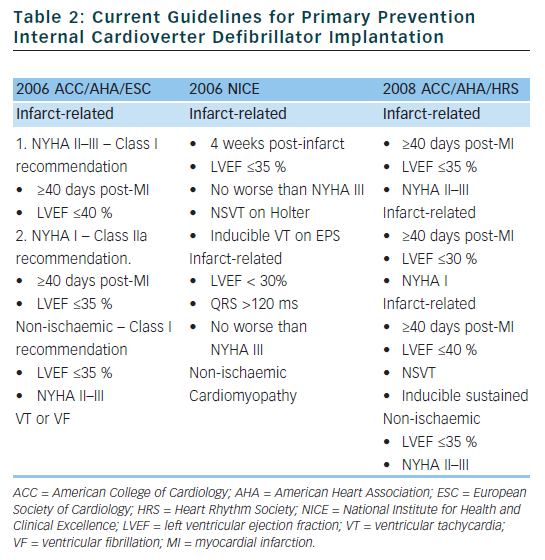